T  comme     	Horaires de travail COURCOURONNES
H
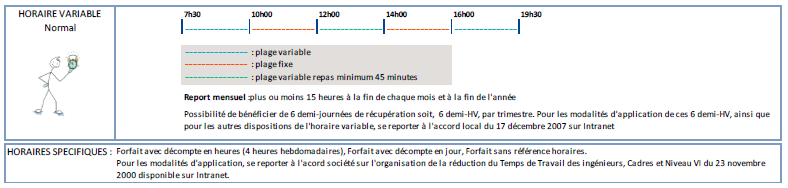 1